運用特殊需求領域學習重點規劃課程教學大綱
歐思賢 107/9/20
1
大綱
一、核心素養的概念
二、學習重點的內涵
三、雙向細目表與教學規劃
四、教學大綱規劃(普通型高中生活管理為例)
2
核心素養的概念
內涵與精神
與九年一貫的比較
轉化與發展
3
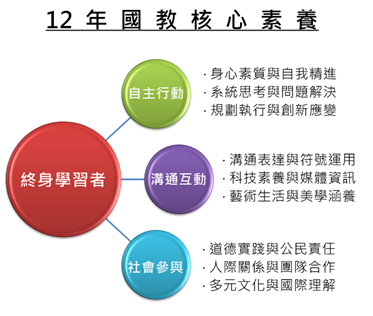 4
核心素養是甚麼？
核心素養為延續「經濟合作發展組織」(OECD)的界定，指國民能夠在現代社會中扮演積極公民角色所需具備的素養，具三個明確面向：自主行動、溝通互動與社會參與。
核心素養（key competences）相較於九年一貫「十大基本能力」更具結構性，取代其表述及內涵，並非取代的領域內（或科目內）能力指標（Competence indicators）。
重要的三個概念呼應總綱自發、互動、共好的理念，更具體展現課綱中的全人圖像。
摘錄自「核心素養發展手冊」
對核心素養還是一知半解？
5
十二年國教VS九年一貫
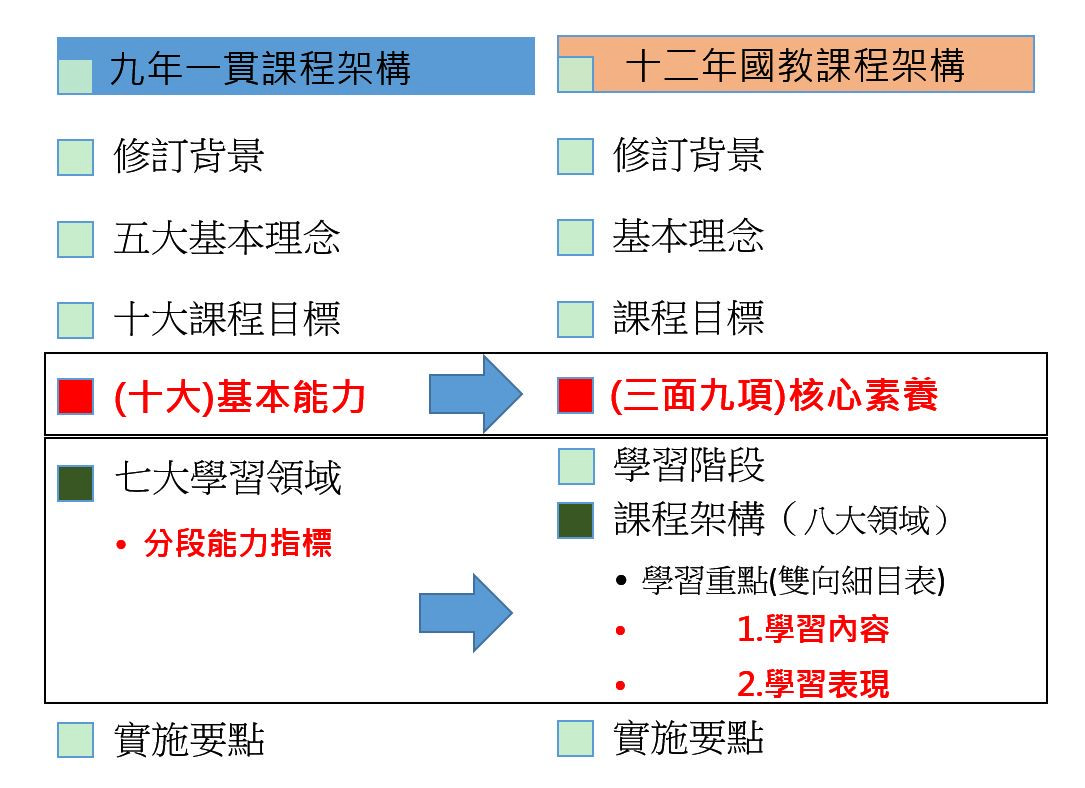 6
核心素養的精神
指一個人為適應現在生活及未來挑戰，所應具備的知識、能力與態度。涉及一個成功的生活與功能健全社會對人的期望。
是一種能夠成功地回應個人或社會的生活需求，包括使用知識、認知與技能的能力，以及態度、情意、價值與動機等。
摘錄自「核心素養發展手冊」
7
核心素養的精神
較過去課程綱要的「基本能力」、「學科知識」涵蓋更寬廣和豐富的教育內涵。
其表述可彰顯學習者的主體性，不以「學科知識」為學習的唯一範疇，強調其與情境結合並在生活中能夠實踐力行的特質。
核心素養強調「終身學習」的意涵，注重學習歷程、方法及策略。
摘錄自「核心素養發展手冊」
8
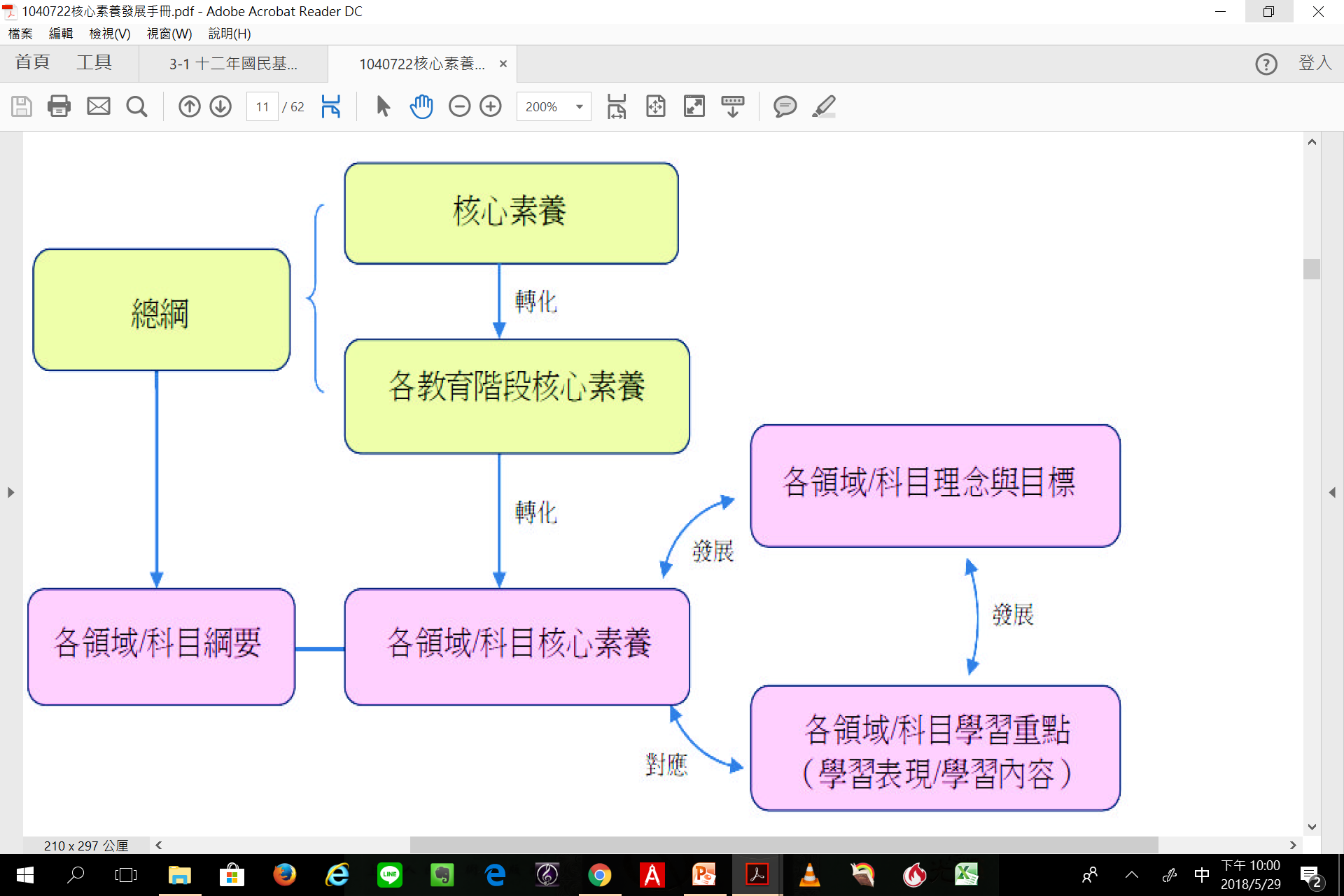 9
核心素養與領域/科目的關係
摘錄自「核心素養發展手冊」
10
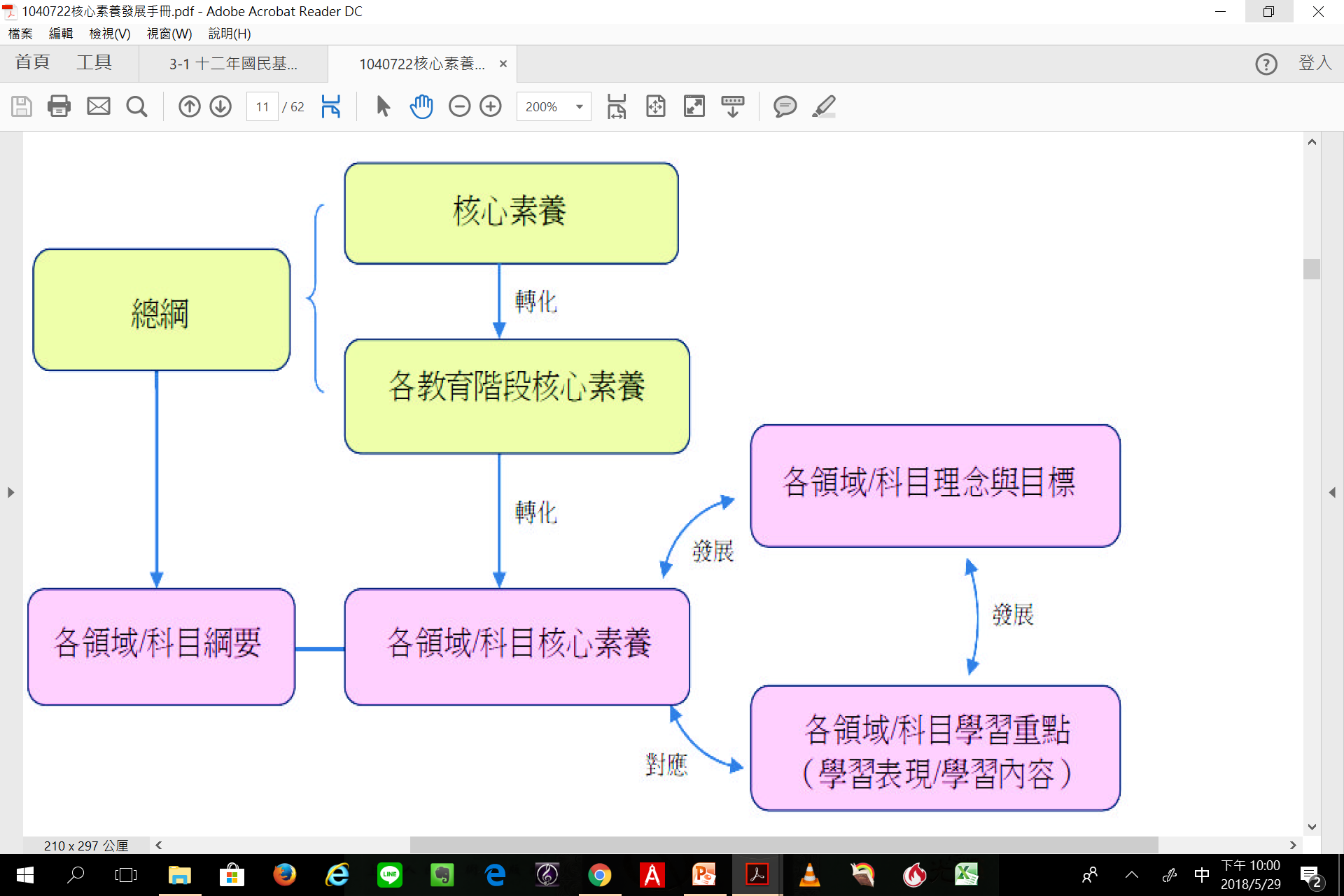 11
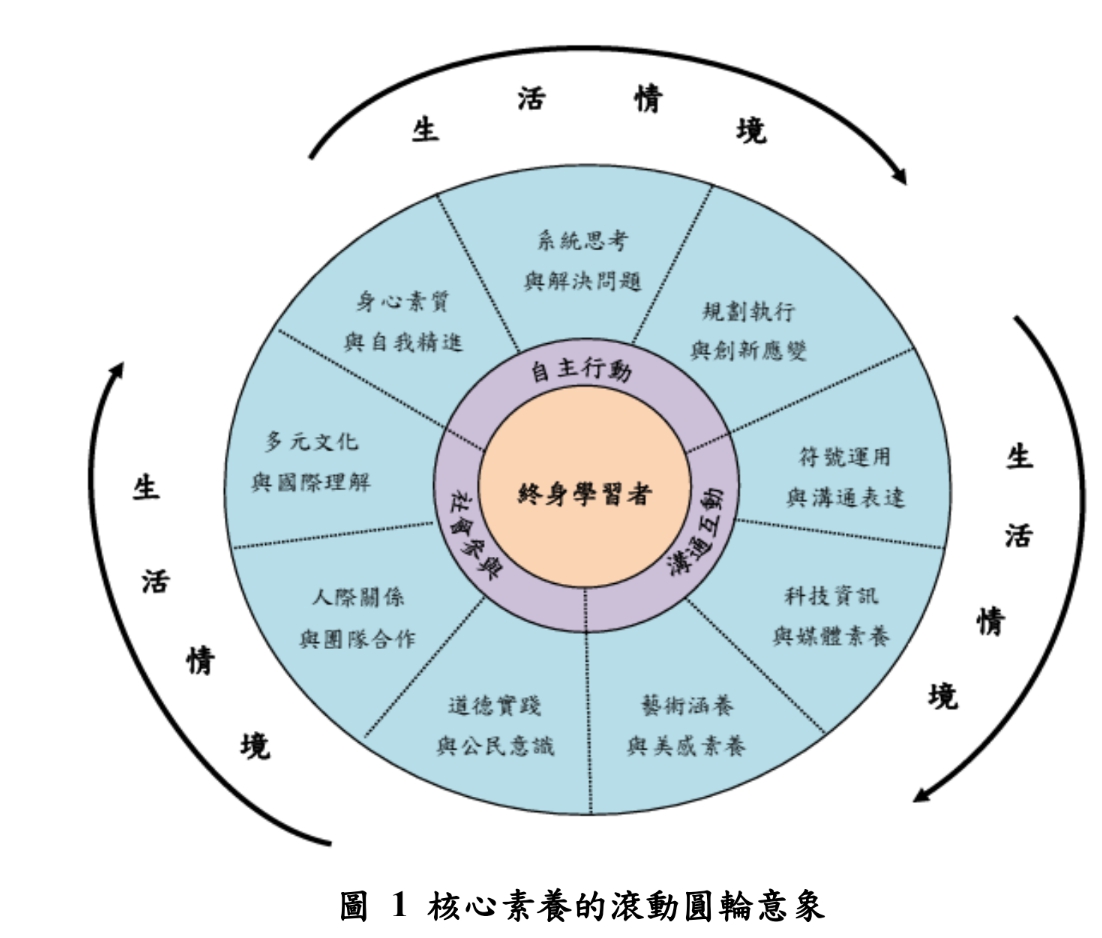 12
各教育階段具體內涵
摘錄自「核心素養發展手冊」
13
各教育階段具體內涵
摘錄自「核心素養發展手冊」
14
各教育階段具體內涵
摘錄自「核心素養發展手冊」
15
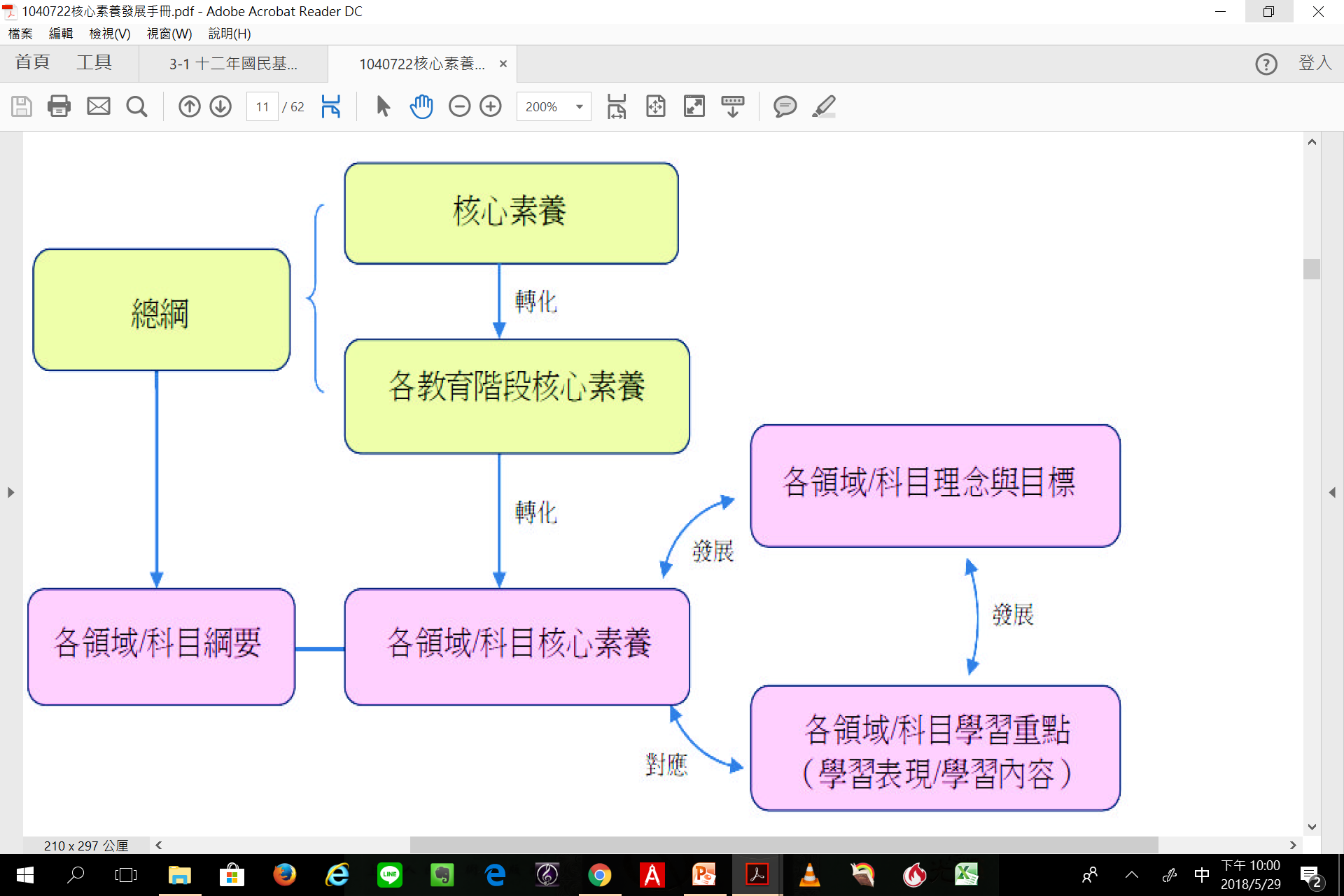 16
領域/科目核心素養的基本設計原則
核心素養的課程轉化，係由理念→實際、由抽象→具體、由共同→分殊，環環相扣，層層轉化。
領域/科目核心素養係為各類學校的學生所應培養的「最低共同要求」。因此，高級中等教育階段之核心素養具體內涵，以各領域/科目「必修」為主要範疇，進行規劃發展。
各領域/科目依循三面九項核心素養及各教育階段核心素養具體內涵，進而發展該領域/科目核心素養具體內涵。
摘錄自「核心素養發展手冊」
17
領域/科目核心素養的基本設計原則
各教育階段核心素養具體內涵，是指核心素養分國民小學(E)、國民中學(J)、高級中等學校(U)三教育階段敘寫。
核心素養在各教育階段下，不再細分科目，採整體領域方式敘寫。惟語文領域(國語文、英語文、閩南語文、客家語文、原住民語文、新住民語文)先發展該科目核心素養，再討論將部分之科目核心素養，整合為語文領域共通部分的可行性。
摘錄自「核心素養發展手冊」
18
領域/科目核心素養的基本設計原則
領域/科目核心素養具體內涵，是指在各教育階段中，不同的學科以其學科語言來呈現此教育階段中，與此呼應的該領域/科目核心素養具體內涵。例如：
摘錄自「核心素養發展手冊」
19
領域/科目核心素養的基本設計原則
領域/科目核心素養的設計是兼顧進階性的概念（依教育階段循序設計，垂直的關係）與衍伸性的概念（依不同領域/科目之內涵來衍申與呈現核心素養，水平的關係）。
進
階
性
↓
←衍伸性→
摘錄自「核心素養發展手冊」
20
核心素養在各領域/科目綱要的轉化
核心素養與科目、領域的知能（如科學知識、科學能力、科學態度）關係是並行的，而不是取代的。
核心素養的培養必須透過各領域/科目的學習，相反地，各領域/科目的學習也有助於一或多個核心素養的養成。
摘錄自「核心素養發展手冊」
21
核心素養發展手冊
學習重點的內涵
學習重點
學習表現
學習內容
如何落實素養導向
22
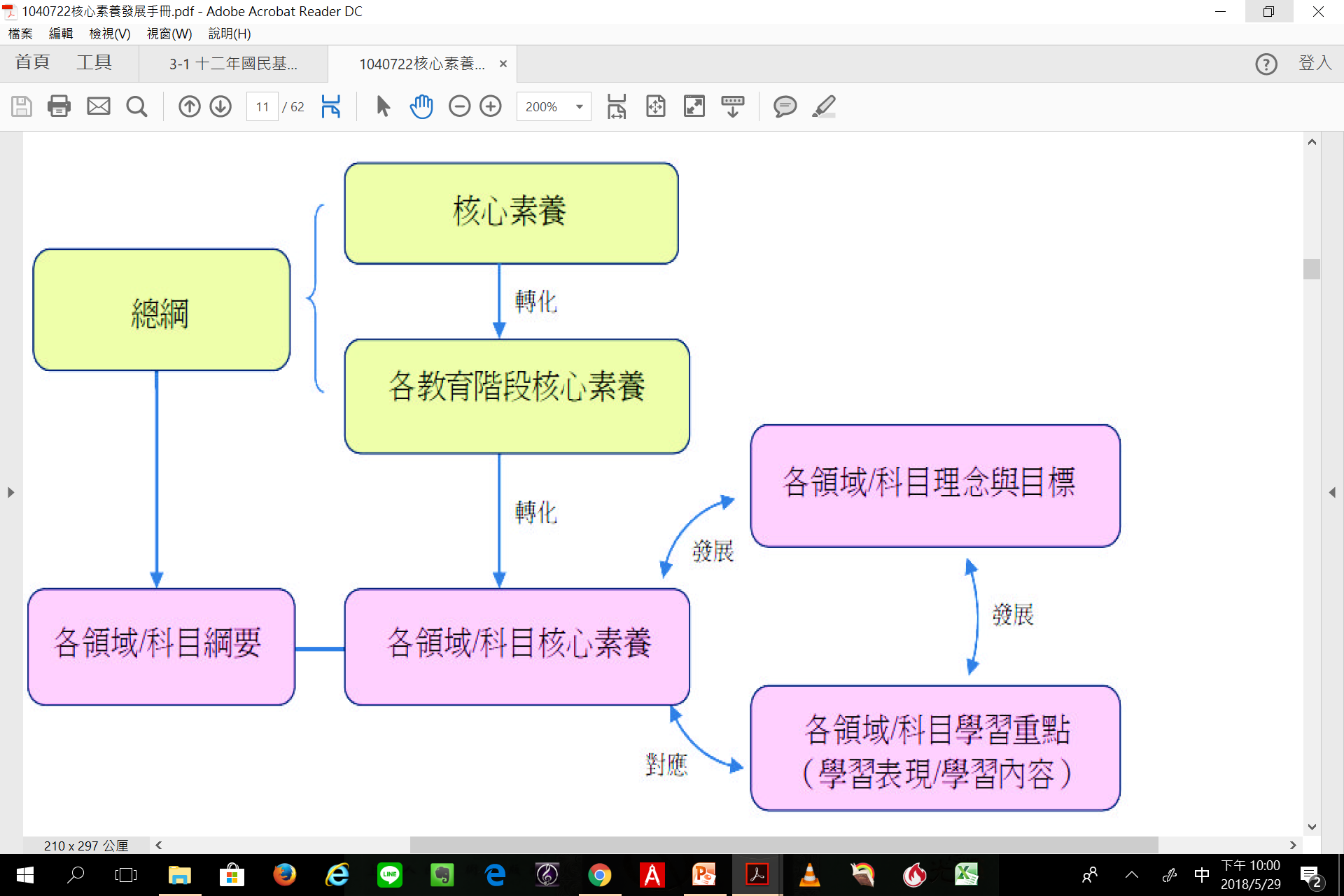 23
各領域/科目學習重點
由「學習表現」與「學習內容」兩個向度所組成。指的就是領域或科目的內涵，是老師教學的重點，也是學生學習的重點。
用以引導課程設計、教材發展、教科書審查及學習評量等，並配合教學加以實踐。
需展現/呼應該領域/科目的核心素養具體內涵。
其架構提供各領域/科目教材設計的彈性，在不同版本教材中，學習表現與學習內容可以有不同的對應關係。
摘錄自「核心素養發展手冊」
24
學習表現
強調以學習者為中心的概念。
重視認知歷程、情意與技能之學習展現，代表該領域/科目的非具體內容向度，應能具體展現或呼應該領域/科目核心素養。
例如：能運用一手資料，進行歷史推論。
學習表現之相關動詞，請參閱「核心素養發展手冊」附錄三「核心素養項目表達動詞表」。
摘錄自「核心素養發展手冊」
25
學習表現
根據上述，學習表現的內涵在性質上非常接近現行九年一貫課程中的分段能力指標，及高中職課綱的核心能力之非具體內容部份。學習表現包含：
認知歷程向度：記憶、理解、應用、分析、評鑑、創造等層次。
情意向度：接受、反應、評價、價值組織、價值性格化等層次。
技能向度：感知、準備狀態、引導反應（或模仿）、機械化、複雜的外在反應、調整、獨創等層次。
摘錄自「核心素養發展手冊」
26
學習內容
主要包括認知歷程中的知識向度，其中又可細分四種類型：事實知識、概念知識、程序知識、後設認知知識；此外學習內容還包括了技能與情意中的具體內涵項目。
是該領域/科目重要的、基礎的內容，學校、地方政府或出版社得依其專業需求與特性，將學習內容做適當的轉化，以發展適當的教材。
摘錄自「核心素養發展手冊」
27
學習內容
內涵非常接近九年一貫各領域基本內容、分年細目、教材內容，或高中教材綱要、高職教材大綱的概念，但學習內容應只是基本的、重要的部分，既毋須列出所有教材，也藉此保留教師補充教材的彈性空間。
摘錄自「核心素養發展手冊」
28
學習表現VS學習內容
兩者所架構出來的雙向細目表，將可以構成一個矩陣，而矩陣當中各單元教材的設計是有彈性的，各教科書出版商、或學校本位設計的課程、或是教師自編的教材，都可以彈性地選擇與組合要如何將學習內容或學習表現納入在不同的單元當中。
學習表現與學習內容的組合不是一對一的關係，某一項「學習表現」的教學，可能培養或促進一或多項「學習內容」的學習；反之亦然。
但就整份教材而言，所有的「學習表現」與「學習內容」都應該被納入。
摘錄自「核心素養發展手冊」
29
學習表現Vs能力指標
摘錄自「核心素養發展手冊」
30
學習重點如何落實素養導向
學科知識的學習固然重要，但應重視培養學生足以將學科知識應用到生活中的、更廣義的能力。
31
「學習內容」與「學習表現」關聯
常見誤解：學習內容就是學習的材料，而學習表現則是學習的成果，所以應該先有材料，再有結果，故各領綱中應先呈現學習內容，再呈現學習表現。
實際上：
學習內容與學習表現，並非材料與目的的關係。
兩者都是課程目標，都是學習內涵，同等重要。
不是分別獨立的，而是要互相搭配。
教學習內容，一定涉及某一項或多項能力；教聽、說、讀、寫這些能力時，一定也會利用某些教材內容。
先斟酌領域當中有哪些重要的學習內容與學習表現。內容先或表現先都無妨。此即雙向細目表架構的功用！
摘錄自「核心素養發展手冊」
32
「學習內容」與「學習表現」關聯
例一：語文領域
學習內容是教材大綱，如民間故事、鄉土民謠、台灣史地介紹。
學習表現就是能力指標，如聽、說、讀、寫等。
例二：音樂領域
學習內容：兒歌、民謠、世界歌曲
學習表現：聆聽、演唱、賞析、創作
兒歌→著重培養學生聆聽或演唱的能力表現
民謠→強調演唱與創作
世界歌曲→著重賞析與創作
摘錄自「核心素養發展手冊」
33
核心素養發展手冊
「學習內容」與「學習表現」關聯
例一：社會領域
學習內容：戰後的臺灣、早期中華文化的發展、歐亞地區的文明等。
學習表現：能利用二手資料、能利用一手資料進行推論、能利用一手資料推論並提出假設。
進行教學或課程設計時，可利用戰後的臺灣這個主題，納入有關「利用一手資料進行推論」以及「利用一手資料推論並提出假設」這些學習表現的學習。
在歐亞地區的文明這一主題中，則會納入有關「利用二手資料進行推論」這個學習表現的學習。
摘錄自「核心素養發展手冊」
34
雙向細目表與教學規劃
雙向細目表
進行方式
35
學習表現VS學習內容
36
你需要找到伴一起~
適合一般高中或私立學校
適合特殊教育班級數多的學校
37
那些夥伴適合呢？
Ex.
稻江護家
育達高職
Ex.
泰北高中
十信高中
Ex.
大直高中
南湖高中
38
進行方式
39
你需要準備甚麼？
課程及教學規劃表(格式)
特殊需求領域(草案)
教學大綱(格式)
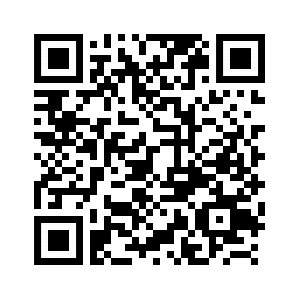 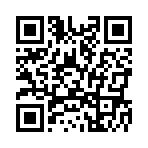 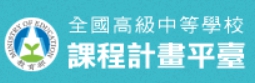 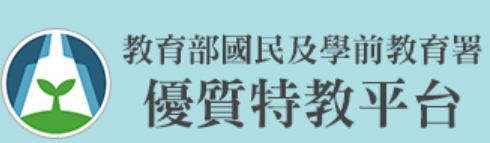 40
教學大綱規劃(普通型高中生活管理為例)
41
進行歷程
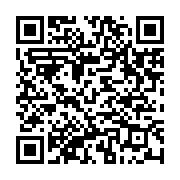 42
報告完畢
開始永遠不嫌晚，先求有再求好
如果能一次到位更好！
43